WelcomeWraparound ChildcareSchools Briefing This meeting is being recordedPLEASE PUT YOUR MICROPHONE ON MUTE
Kathryn Bouchlaghem: Head of Service, Early Years
Catherine Smith: Early Years Programmes Manager
Shirley Leonce: EYFS Support Worker
Aims of the session
Introduction to the National Wraparound Programme
What this means for Primary schools in Nottingham City 
What the LA plans are
How you can get involved
Wraparound programme overview
The government’s ambition is for all parents of primary school children who need it to be able to access childcare in their local area from 8am – 6pm. This will help to ensure that parents have enough childcare to work full time, more hours and with flexible hours.

The government is investing £289 million to support the expansion of wraparound childcare for primary school-aged pupils.  Locally, there is a maximum total grant allocation of £1.778m until March 2026, plus a share of our capital allocation of £0.491m

This funding will support local authorities to work with primary schools and private, voluntary and independent providers including childminders to introduce or expand childcare provision between 8am and 6pm and enable them to test flexible ways of providing childcare and gather evidence of what works.

Parents of primary school aged children will still be expected to pay to access this provision, as this programme aims to increase the availability of childcare, rather than subsidise childcare, but support with costs will be available to eligible parents through Universal Credit childcare and Tax Free Childcare.  

Parents should expect to see an expansion in the availability of wraparound care from September 2024, with every parent who needs it able to access term-time wraparound childcare by September 2026.
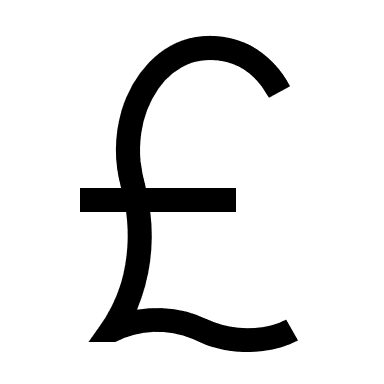 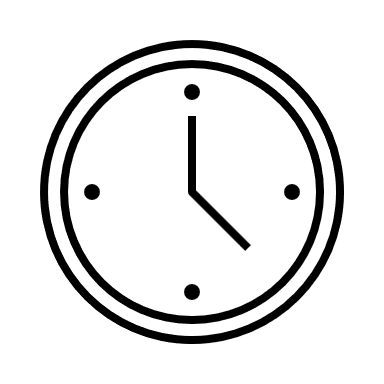 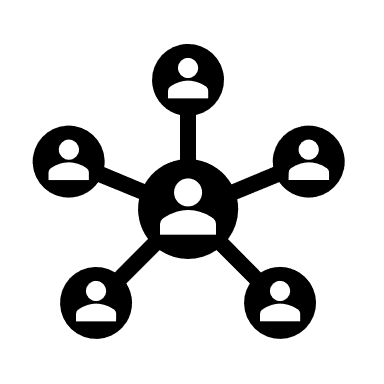 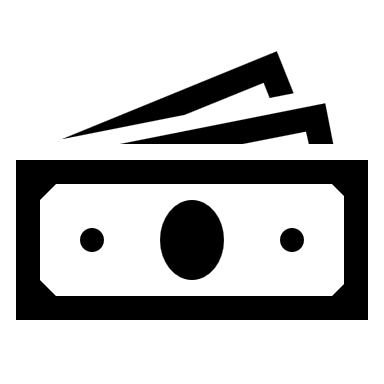 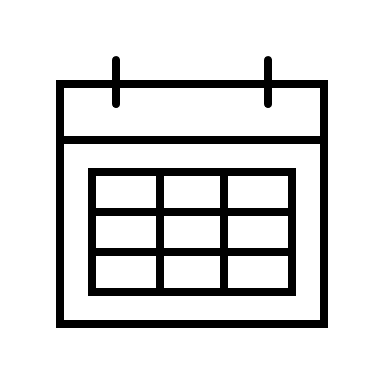 Vision for the programme
Local authority led, school centred, with provision delivered by a number of providers
4
Delivery models: provision does not just have to happen in schools, but schools do have a role to signpost parents to local provision
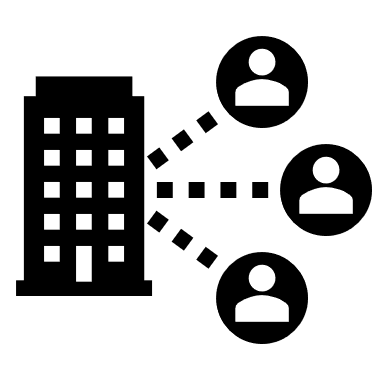 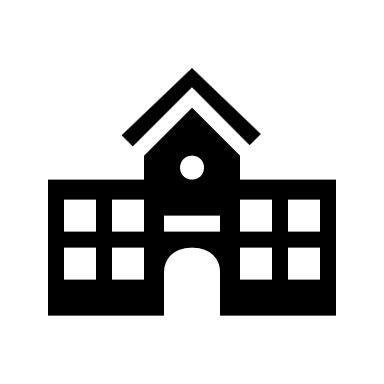 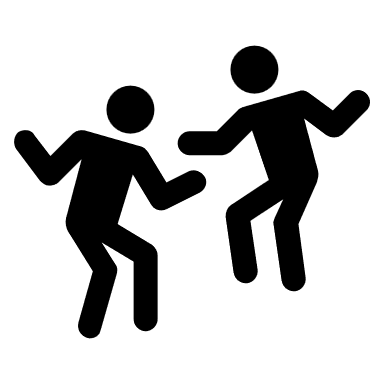 School-based provision, delivered by school
Community model
Private provider-run provision, on or off school site
Delivered by school staff on school site, open to all children in that school.
Operated and delivered by staff employed by private provider. If on school site, they may pay school to operate wraparound provision on their premises and advertise via school channels. Could operate on other sites too.
Local authority co-ordinates a community-focused cluster / hub model, with children from multiple schools on one site. Not necessarily linked to any one school. Run by private provider, community organisation or any other appropriate body.
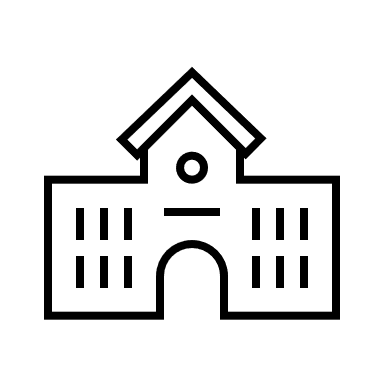 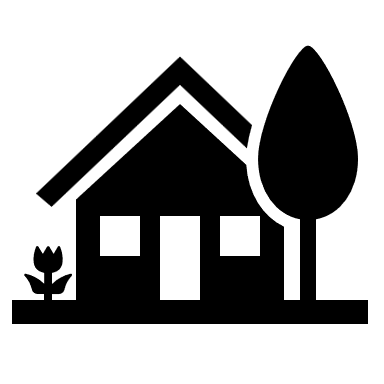 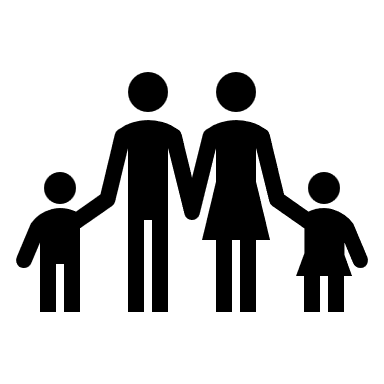 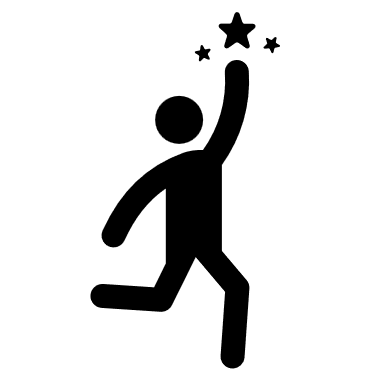 Childminders
Other EY providers
Provision delivered by childminders, signposted to parents by local authority and schools. Could be a group of CMs working together on a single/community site.
Existing EY providers may take older children (i.e. of school-age) during wraparound hours. For example, a play group operating on a school site may run the provision, or a local nursery.
Provider Engagement
As set out in the programme handbook, all childcare providers who want to take part in the programme, regardless of whether they are schools, private or voluntary organisations, or childminders, should: 
Work collaboratively with local authorities. 
Respond to data collection requests from local authorities promptly. 
Adhere to statutory guidance, including to safeguard and promote the welfare of children. 
Ensure their provision is inclusive and has considered the needs of all children, including those with SEND and additional needs. 
Where appropriate, promote availability of government childcare subsidies to parents, including Tax-Free childcare and Universal Credit childcare element. For more details inc guidance and resources see Childcare Choices
Where in receipt of funding for the programme comply with funding and assurance requirements as set out in the funding agreement with their local authority. 
Deliver provision that aligns with the quality principles, including the requirement for all private, voluntary and independent (PVI) providers to be Ofsted registered, or in the case of childminders, to be registered with Ofsted or a childminder agency.
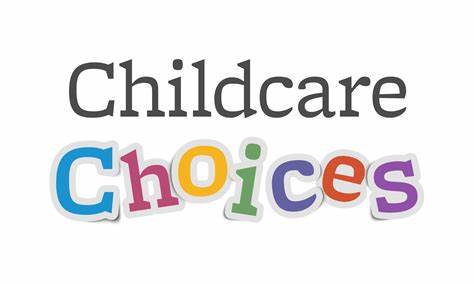 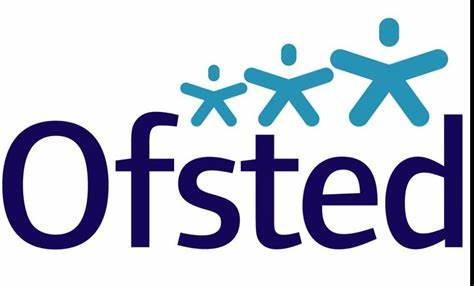 Next Steps for the LA
Provider survey
Identifying need
Communicating with schools and PVI providers
Start a Q&A document
Next Steps for you
Programme handbook 
Consider what will work for your school community​
Inform your governors​
Use us, we will deliver cluster briefings for you and your governors​
Q&A
Thank you for joining us

earlyyears@nottinghamcity.gov.uk 
https://www.nottinghamcity.gov.uk/earlyyears/
What Next?
If you are interested or you have any questions, please contact Nottingham City’s Wraparound Childcare Programme Lead:

	Catherine Smith
	Early Years Programmes Manager
	Early Years Team
	catherine.smith@nottinghamcity.gov.uk